Egytárcsás száraz tengelykapcsolók szerkezete, működése, konstrukciós változatai.
Száraz egytárcsás tengelykapcsoló
Nyomó tárcsa
Tengelykapcsoló tárcsa (kuplung tárcsa)
Motor főtengely
Nyelestengely csapágyazva
Motor főtengelyéhez rögzített lendkerék a tengelykapcsoló súrlódó felülettel
Tengelykapcsoló ház fedél
Kiemelő kar támasz
Kiemelő kar (3 db)
Nyeles bordás tengely
Kiemelő szerkezet
Kinyomó csapágy
Összeszorító csavarrugó
A száraz egytárcsás tengelykapcsoló működése során a motorral mindig együtt forgó részek a következők: 
a motor főtengelyéhez rögzített lendkerék az egyik súrlódó felülettel
a tengelykapcsoló ház fedele, a rögzítő csavarokkal
a nyomó tárcsa
az összeszorító csavarrugók
a kiemelő karok a csuklókkal

A tengelykapcsoló alaphelyzetében, tehát zárt állapotban a motorral együtt forog még:
A tengelykapcsoló tárcsa (kuplung tárcsa)
A tengelykapcsoló kimenő, a sebességváltó bemenő nyeles tengelye.
Lendkerék
A motor főtengelyéhez van rögzítve
Anyaga általában vasöntvény, a csúszáskor keletkezet magas hőmérséklet elviselése végett.
Palástfelületén kialakított fogaskoszorún a „bendix” villamos önindító motor fogaskereke csatlakozhat
A tengelykapcsoló felöli homlokfelületén kialakított súrlódó felület nyomatékátvitelt biztosít a tengelykapcsoló tárcsára
Belső térében, a tengelykapcsoló házban, helyezkednek el, működésük során, a száraz egytárcsás tengely- kapcsoló további elemei
A lendkerék agyában kerül kimunkálásra, a lendkerék kimenő, a sebességváltó bemenő, úgynevezett nyeles tengelyének megvezetésére szolgáló csapágy fészke is
Nyomó tárcsa
Együtt forog a lendkerékkel így a motorral is.
Magas hőmérsékletek miatt anyaga vasöntvény.
Fő feladata a motor nyomaték egyik felének átvitele súrlódó erő segítségével a tengelykapcsoló tárcsára.
Ennek megfelelően a motornyomaték egy része, a lendkerékről a nyomótárcsa peremén, lévő furatokon, átmenő csavarok közvetítésével a nyomó tárcsán kialakított hornyokhoz csatlakozó radiális, vagy axiális, csapok, szegecsek, vagy csavarok közvetítésével kerül.
Nyomótárcsa hajtás konstrukciós változatai
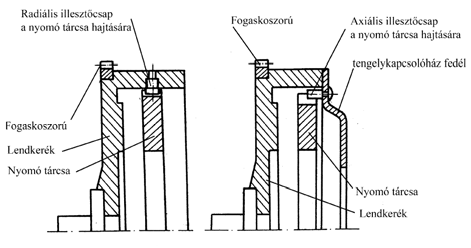 Nyomaték átvitelére is képes kiemelő kar konstrukciók
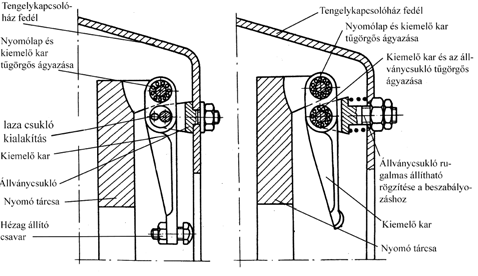 Kiemelő karok
A kiemelő karok acélból, néha sajtolt acéllemezből készülnek.
A pontos oldás biztosítására 120 fokos osztással, három kiemelő kart alkalmaznak.
A kiemelő karokkal szemben támasztott legfontosabb alapkövetelmények: 
Üzembiztos, beakadás, befeszüléstől mentes beépítés 
Egyszerű, olcsó kialakítás 
A hajtó nyomaték egy részének, valamint a szorító rugók oldásához szükséges erő okozta igénybevételeknek megfelelő szilárdság.
Félcentrifugális tengelykapcsoló kiemelő kar
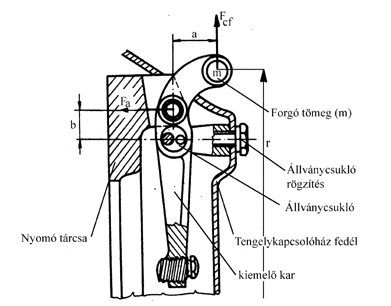 A forgó m tömegre ható Fcf centrifugális erő hatására fellépő összeszorító erő növekmény az egykarú emelőre ható nyomatéki egyensúlyi összefüggésből számítható:
Fa  ⋅ b = Fcf   ⋅ a
Ebből az összeszorító erő többlet Fa = a/b ⋅ Fcf [N] számítható
A centrifugális erő Fcf = m ⋅ r ⋅ω² [N] ismeretében
Fa  = a/b ⋅m ⋅r ⋅ω² [N]
A félcentrifugális tengelykapcsolóknál tehát az összeszorító erő a motor fordulatszámának négyzetével arányosan változik.
(Fa  = a/b ⋅m ⋅r ⋅ω²; ω=2πn)
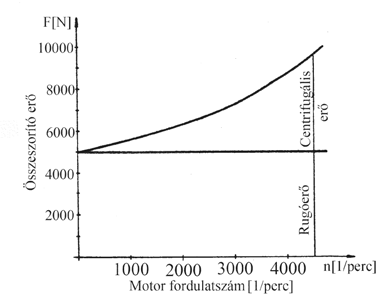 Látható, hogy az összeszorító rugók 5000 N állandó nyomóerejét kiegészíti, ahhoz hozzáadódik, 4500 fordulat/perc esetén az összeszorító erő csaknem megduplázódik, nagy biztonsággal megakadályozva a tengelykapcsoló tárcsa megcsúszását különösen nagy fordulatok esetén.
Nem kedvező viszont, hogy induláskor, mikor a legnagyobb a gyorsításhoz szükséges nyomaték, nem növeli az összeszorító erőt, s nem kedvező az sem, hogy nagyon nagy fordulatok esetén bekövetkező extrém terhelés hatására, megakadályozhatja a tengelykapcsoló megcsúszását. Ezen hátrányok miatt alkalmazási területe korlátozott.
Rugók
Az összeszorító erőt biztosítják. A csavarrugóknak akkor is szolgáltatniuk kell a megfelelő összeszorító erőt a szükséges nyomaték átvitelére, ha súrlódó betétek és a súrlódó további felületek erősen megkoptak, illetve a súrlódó betétek felülete a hőtől megkeményedett, kifényesedett, a súrlódási tényezője lecsökkent. Ezért az erre alkalmazott csavarrugók hosszát, átmérőjét és menetszámát e követelmények figyelem- bevételével kell megállapítani. Többnyire többmenetű lágyabb rugók beépítése indokolt.
Tányérrugó
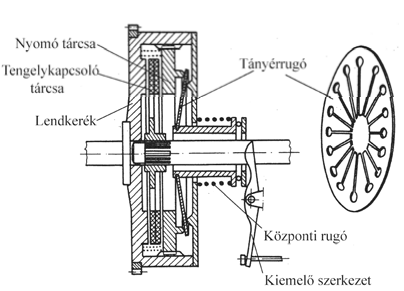 A közvetett rugóterhelésű tengelykapcsolóban egy darab központi csavarrugó van. Ez a csavarrugó, hat az enyhén kúpos, és a nyomótárcsa és a tengelykapcsolóház fedél között elhelyezkedő tányérrugóra.

A kiemelő szerkezet, a központi összeszorító erőt biztosító csavarrugó ellenében, a kinyomó csapágyon keresztül, tengely irányban elmozdítja a kiemelő hüvelyt.
Tányér rugó karakterisztika
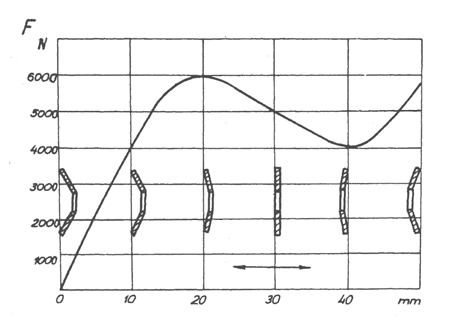 A tengelykapcsoló (kuplung) tárcsák
A tengelykapcsoló tárcsákat 1,5÷2 mm-es acéllemezből készítik. 
Az acéllemez tárcsa egy bordás agyhoz van szegecselve. (kapcsolat a sebességváltó tengelyével)
A kapcsoló tárcsa acél lemezének kerületét sugár irányban bemetszésekkel, több szegmensre osztják. Ez megakadályozza a nagy hő következményében létrejövő deformálódást.
Szegmenseket gyakran enyhén kicsavarják a tárcsa síkjából (rángatásmentes indítás biztosítása)
Az így előkészített súrlódó tárcsa mind a két felére, szegecseléssel, újabban viszont szinte kizárólag ragasztással körgyűrű alakú súrlódó betéteket erősítenek.
Tengelykapcsoló tárcsa (kuplung tárcsa)
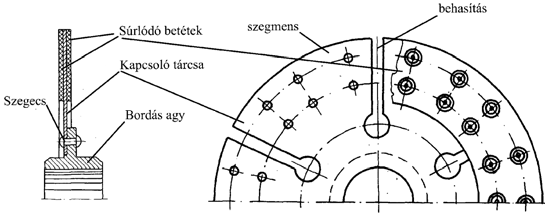 A súrlódó betétekkel szemben támasztott műszaki követelmények a következők:
nagy kopásállóság
Hőállóság
Nagy felületi terhelhetőség
A keletkező por környezetre ártalmatlan legyen.
A ma alkalmazott környezet kímélő súrlódó betétek anyaga azbesztmentes hő és kopásálló műanyagok
A súrlódó betétek vastagsága beépítéskor, a tárcsa átmérőjétől függően 4÷8 mm.
Az alkalmazott betétanyagok és a többnyire öntöttvas anyagpárosításnál a súrlódási tényező 
	µ = 0,25 ÷ 0,3
A tárcsa síkjából kihajlított szegmensekre rugalmasan szegecselt súrlódó betétek
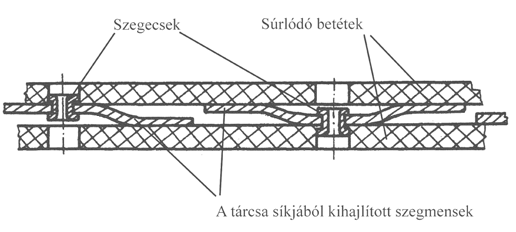 A kapcsolódást simábbá, fokozatosabbá teszi, mint az a korábbiakban is említésre került, ha a tengelykapcsoló tárcsa szegmensei váltakozva kihajlítgatásra kerülnek a kapcsoló tárcsa síkjából
Hullámos acéllemezre szegecselt rugalmas súrlódó betétek
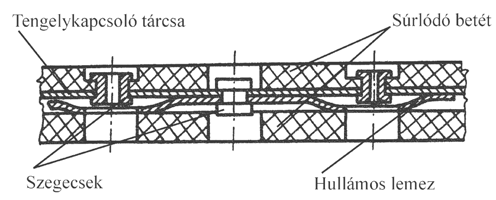 Rugós súrlódó tárcsa
Nem viszi át vagy csillapítja a belsőégésű motorok üzeméből fakadó dinamikus, torziós lengéseket.
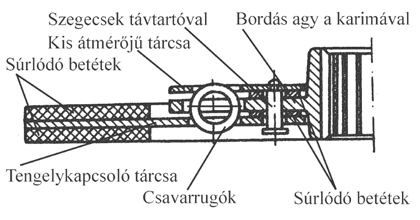 Gumirugós súrlódó tárcsás torziós lengéscsillapítóval ellátott tengelykapcsoló tárcsa
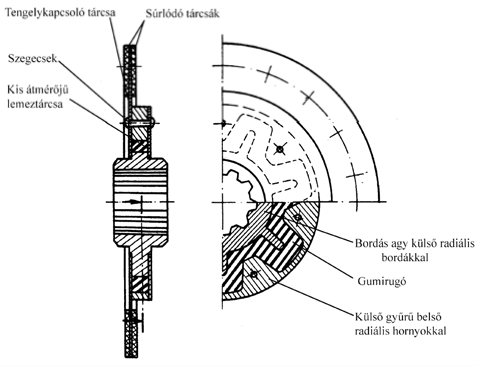 Kiemelő kar
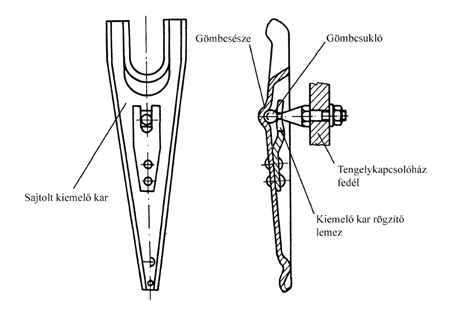 Kinyomó csapágy
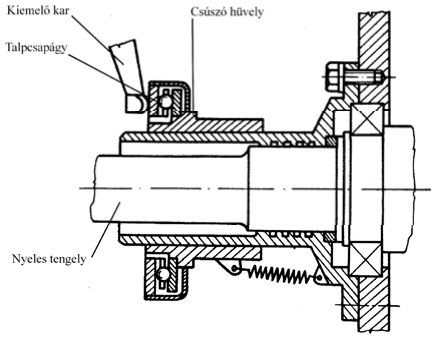 Feladata a tengely irányú (axiális) erő átvitele az álló tengelykapcsolót működtető szerkezettől a motor főtengelyével együtt forgó kiemelő karokra
A kéttárcsás száraz tengelykapcsolók.
A tengelykapcsolókkal átvihető nyomatékok nagysága erősen befolyásolja a tengelykapcsolók fő méreteit. Növekvő nyomatékokkal jelentősen növelni kell a tengelykapcsolók átmérőjét, illetve a kapcsoló tárcsát összeszorító erők nagyságát. A paraméterek növelésének határt szab a tengelykapcsoló beépítésére rendelkezésre álló méretek, illetve a súrlódó betét számára megengedett felületi nyomás. Mivel az átvihető nyomatékot lényegesen befolyásolja még a nyomatékot átvivő súrlódó felületek száma is, nagy teljesítményű motorok forgatónyomatékénak átvitelére, és a tengelykapcsolók átmérőjének csökkentésére, gyakran alkalmaznak kettő, vagy többtárcsás tengelykapcsolókat.
Kéttárcsás száraz tengelykapcsoló
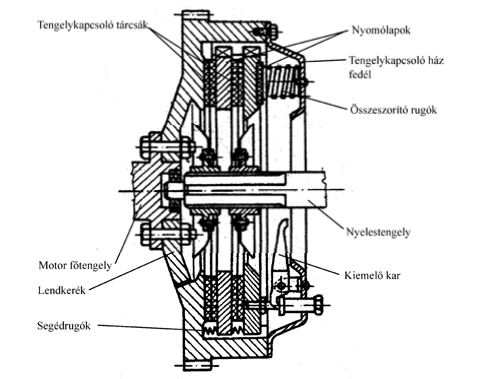 A többtárcsás (lamellás) tengelykapcsolók
Többlemezes parafa betétes olajban futó tengelykapcsoló
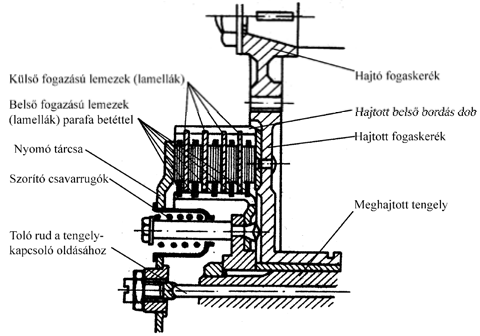 Többlemezes (lamellás) olajban futó tengelykapcsoló
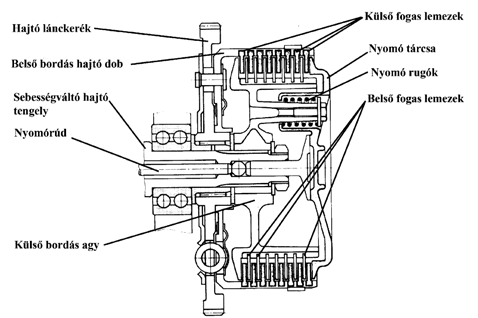 A tengelyirányú méret csökkentése érdekében a lemezek (lamellák) közötti hézag, oldott állapotban, lemezenként 0,3÷0,5 mm-es.

A többlemezes száraz tengelykapcsolók alkalmazási területei a következők: 
Bolygókerekes sebességváltók különféle elemeinek összekapcsolására 
Lánctalpas járművek kormányszerkezeteinek kapcsolására
Sebességváltók fogaskerekeinek a tengelyükkel való összekapcsolására
Esetenként indítómotorok hajtó tengelyein a szükség szerinti megcsúszás biztosítására.
A mechanikus tengelykapcsolók működtető (kiemelő) szerkezeteinek konstrukciós változatai
A pedálok, így a tengelykapcsoló pedál működtetéséhez szükséges erők és pedál utak nagyságára vonatkozó műszaki irányelvek a következők:
A pedálok működtetéséhez szükséges láberő mértéke ne haladja meg a 150÷200 N értéket.
A pedál kinyomásának útja 120÷150 mm 
Ebből a pedál holtjáték, mikor még a tengelykapcsoló kiemelése nem kezdődik meg, 20÷30 mm.
 Ehhez a pedál holtjátékhoz a kinyomó csapágy és a kiemelő karok között 1,5÷3 mm holtjáték tartozik.
Mechanikus tengelykapcsoló működtető szerkezet
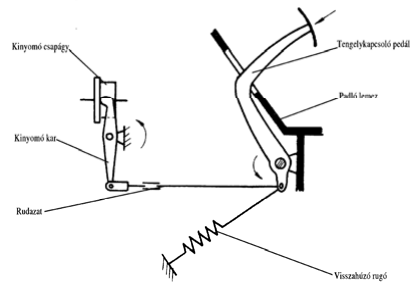 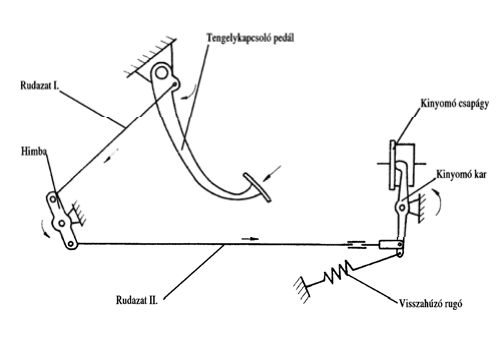 Tengelykapcsoló hidraulikus működtető szerkezete
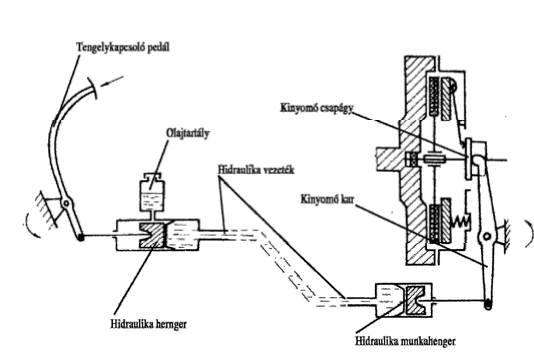 Rugós szervo berendezés
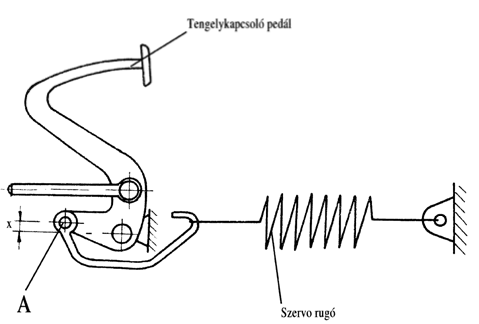 A centrifugális (önműködő) tengelykapcsolók
Centrifugális tengelykapcsoló dob
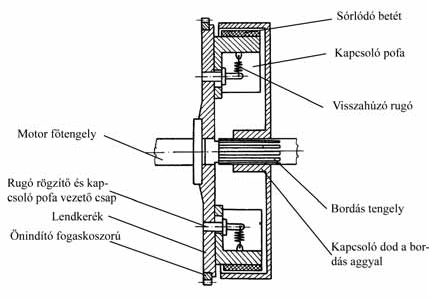 A lendkerék homlokfelületének két menetes furatához vannak rögzítve a visszahúzó rugók kapcsolódását is biztosító kapcsoló pofavezető csapok. Ezek a csapok biztosítják a kapcsoló pofáknak a centrifugális erő hatására, a visszahúzó rugóerők ellenében történő sugár irányú (radiális) elmozdulását.
A kapcsoló pofán rögzített súrlódó betéteket a kapcsoló pofákra ható centrifugális erő a kapcsoló dobhoz szorítja. A kapcsoló dob és a súrlódó betétek közötti súrlódó erő viszi át a hajtó nyomatékot a tengelykapcsoló dobra.
A visszahúzó rugót úgy méretezik, hogy az a motor alapjárati fordulatán ne engedje, a centrifugális erő hatására, a kapcsoló pofákat a kapcsoló dobhoz szorulni, vagyis alapjáraton a tengelykapcsoló oldott állapotban van.
Hátrányok: 

Nagy fordulatszámok esetén bekövetkező extrém terhelésnél, a tengelykapcsoló nem csúszik meg, s ezzel az erőátviteli rendszer további meghibásodását okozhatja.

Nem teszi lehetővé a sebességváltáshoz szükséges gyors szét, illetve összekapcsolást, miután a tengelykapcsoló csak a fordulatszám alap- járatra történő lecsökkenése után old. Ezért az ilyen tengelykapcsolók csak fokozatnélküli sebességváltók esetén alkalmazhatók.

A sebességváltáshoz szükséges gyors szét-, illetve összekapcsolást biztosítására, a centrifugális tengelykapcsolókat, azzal sorba kapcsolt száraz egytárcsás tengelykapcsolóval szokták kiegészíteni.
Kiegészítő kapcsolóval ellátott centrifugális tengelykapcsoló
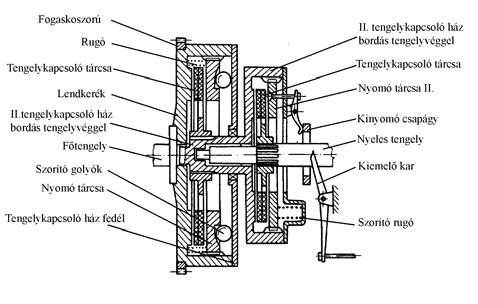 Maximált összeszorító erejű centrifugális tengelykapcsoló
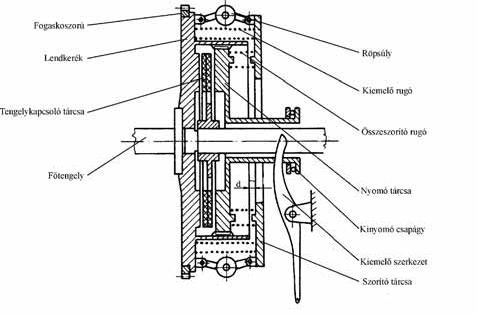 A nagy fordulat és extrém nagy terhelések esetén a centrifugális tengelykapcsolók megcsúszását biztosító konstrukciós megoldás látható